Toán 2
Tập 1
Tuần 15
Bài 42: Điểm – Đoạn thẳng
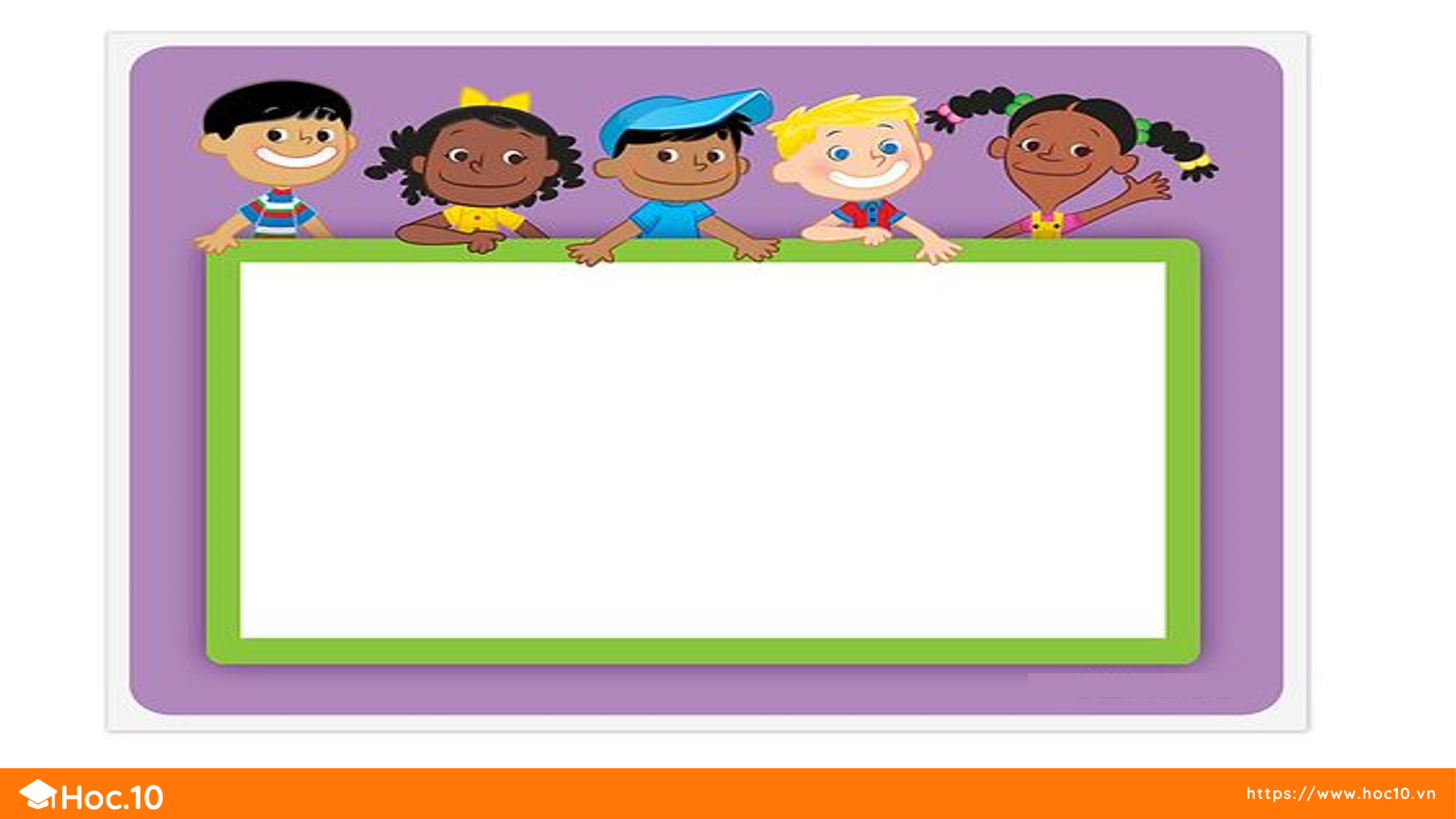 KHỞI ĐỘNG
TRÒ CHƠI: VÒNG QUAY MAY MẮN
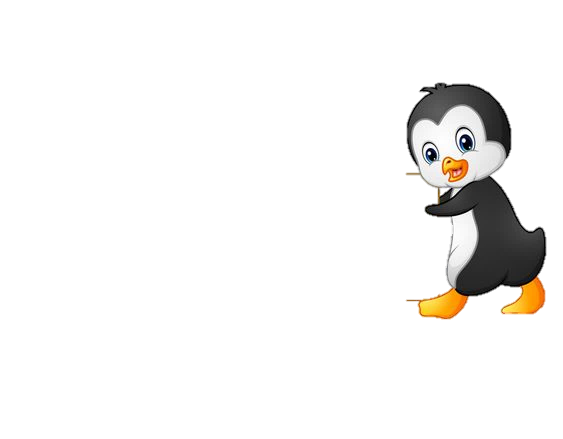 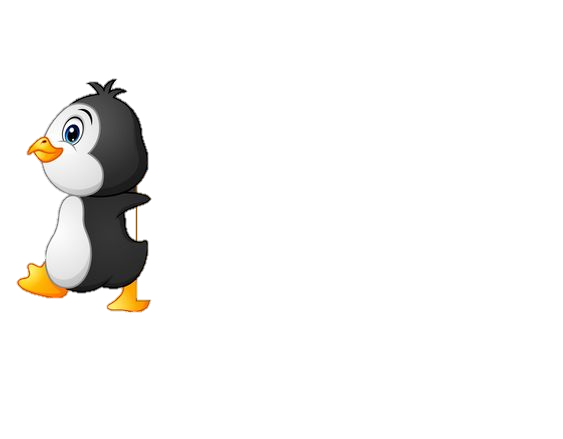 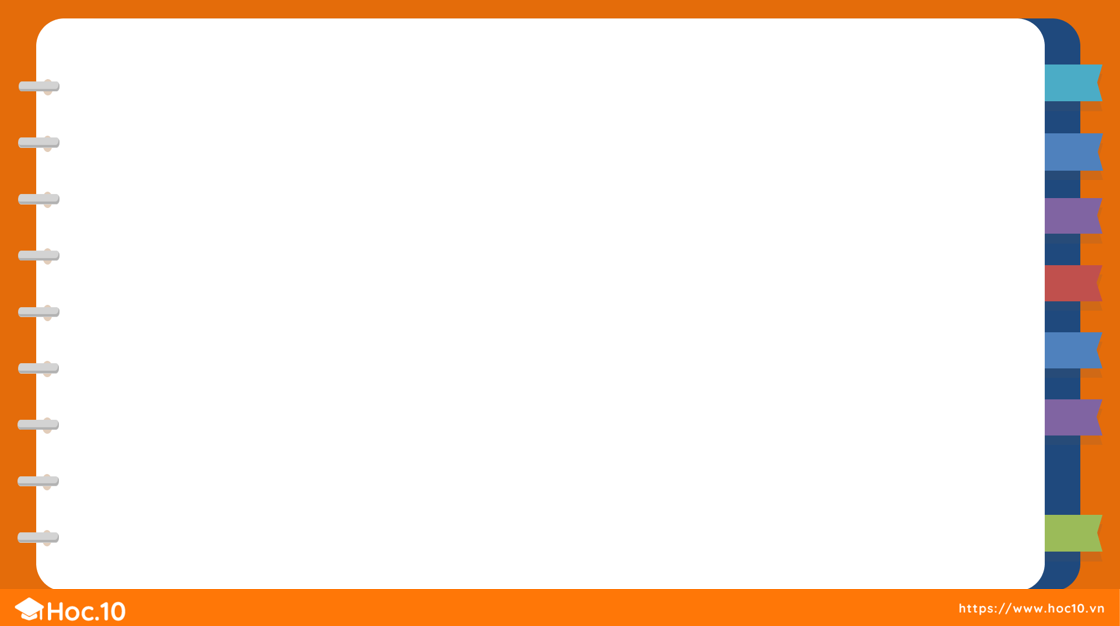 Gọi tên các hình sau
Hà Vy
Nhã Uyên
Thanh Trúc
Thanh Thảo
Tuấn Thành
Tường Vy
Khánh Tâm
Thảo Ngọc
Minh Ngọc
Thu An
Quốc An
Khánh Ngân
Đức Anh
Hoàng Nam
Tuấn Anh
Bảo Linh
Ngọc Anh
Nhật Minh
Phương Anh
Phương Linh
Thế Anh
Mỹ Linh
Thanh Lâm
Minh Anh
Gia Bảo
Tuấn Kiệt
Hình tứ giác
Phạm Bảo Anh
Bảo Khanh
Hình tứ giác
Hình tam giác
Hình tròn
Minh Khải
Vũ Bảo Anh
Tuấn Hưng
Minh Châu
Tuệ Châu
Vĩnh Hoàn
Hồng Hạnh
Thùy Chi
Minh Đức
Thùy Dương
Quỳnh Chi
Lâm Chi
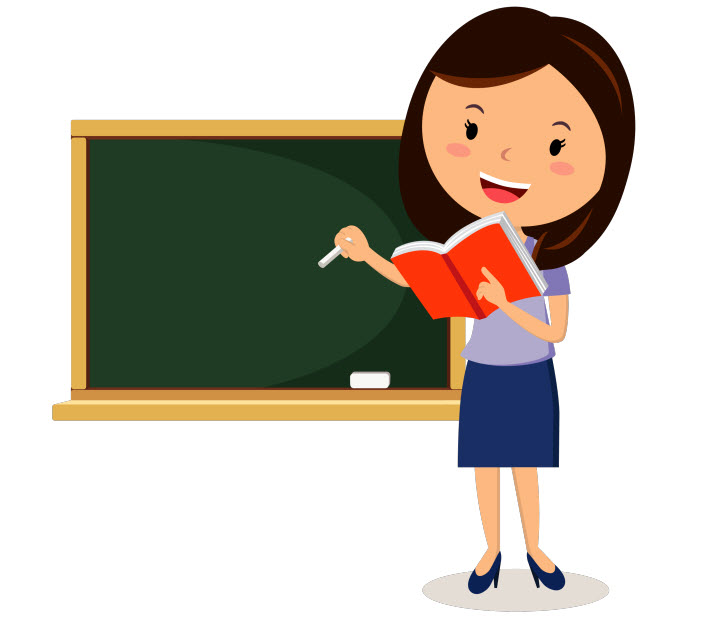 KHÁM PHÁ 
KIẾN THỨC MỚI
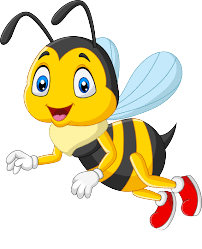 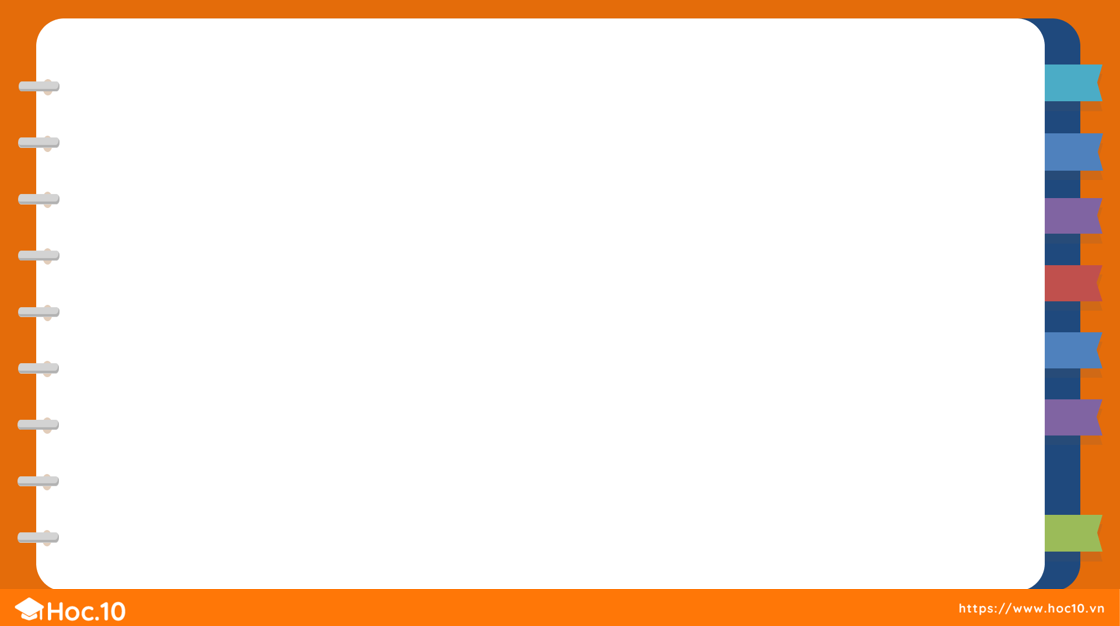 A
B
.
.
Điểm A
Điểm B
Vẽ điểm C 
vào bảng con
A
B
.
.
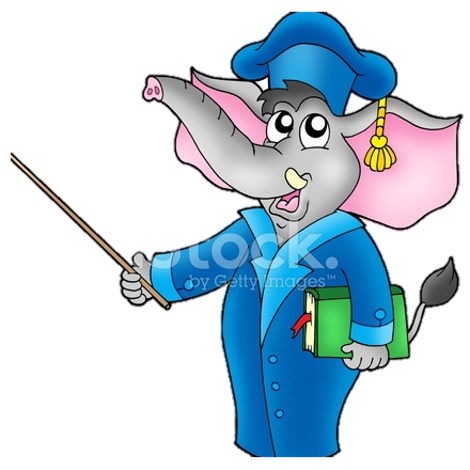 Đoạn thẳng AB
Đoạn thẳng AB đi qua 2 điểm A và B.
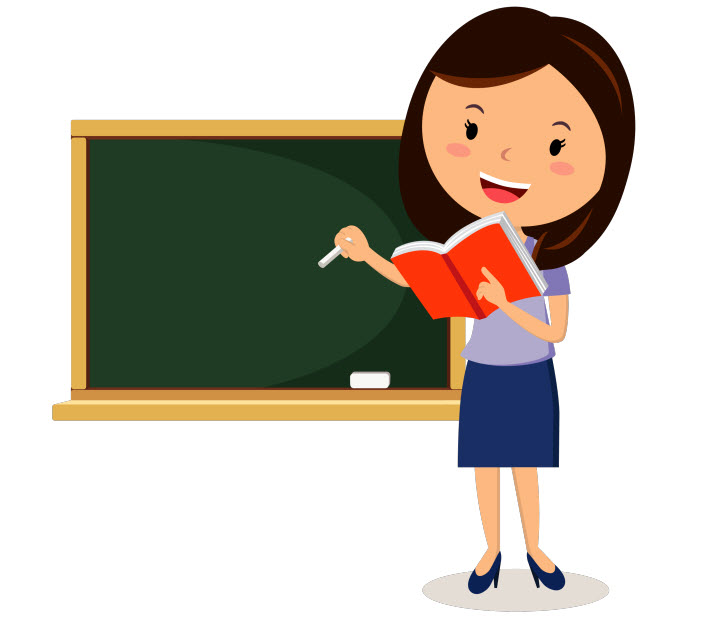 LUYỆN TẬP THỰC HÀNH
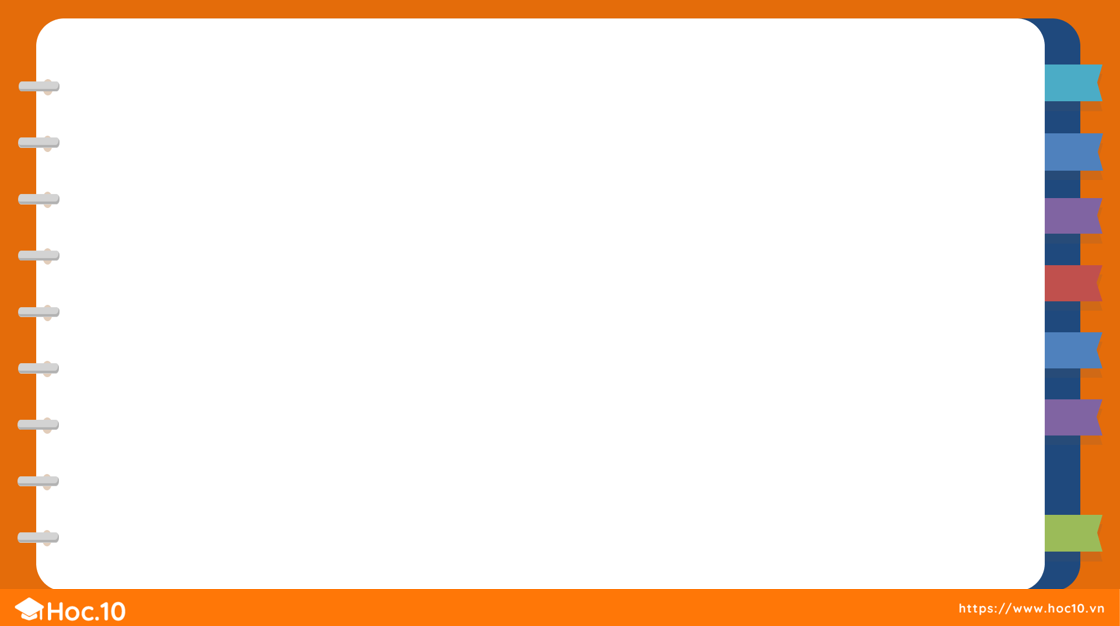 Đọc tên các điểm và các đoạn thẳng trong hình sau:
1
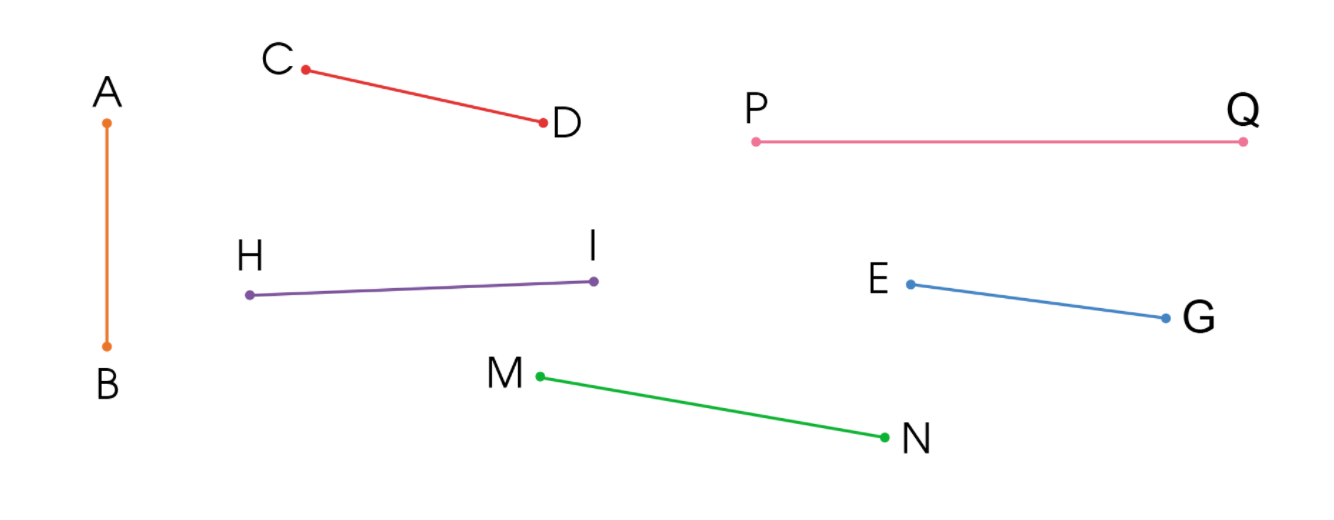 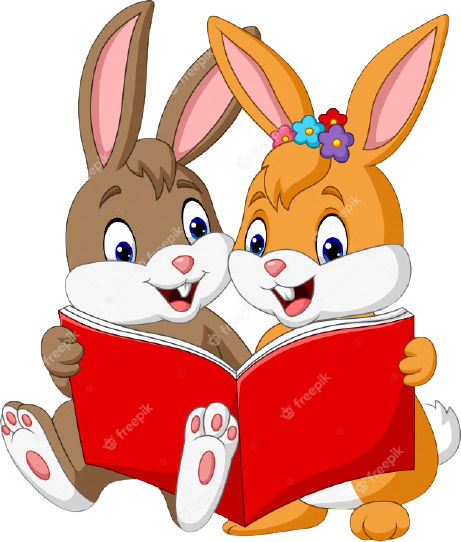 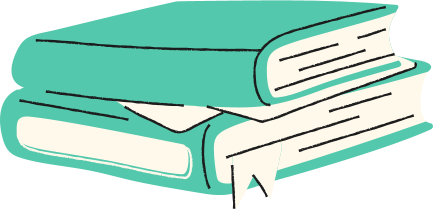 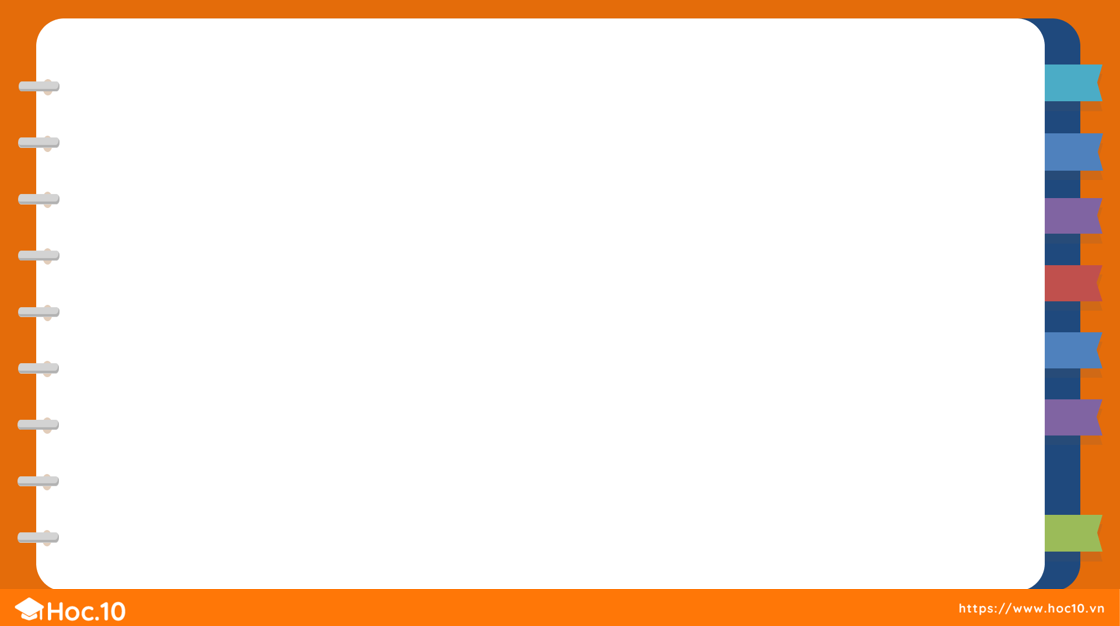 Đếm số đoạn thẳng trong mỗi hình sau (theo mẫu):
2
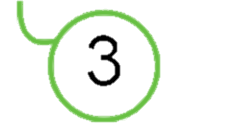 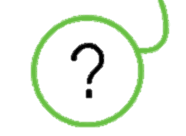 4
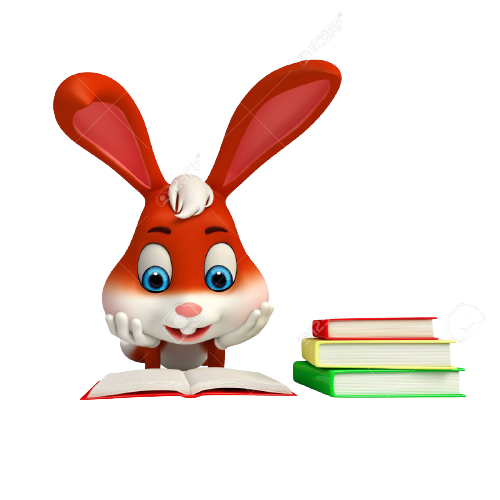 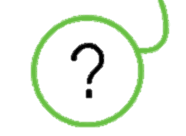 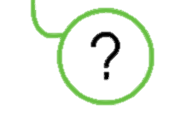 5
6
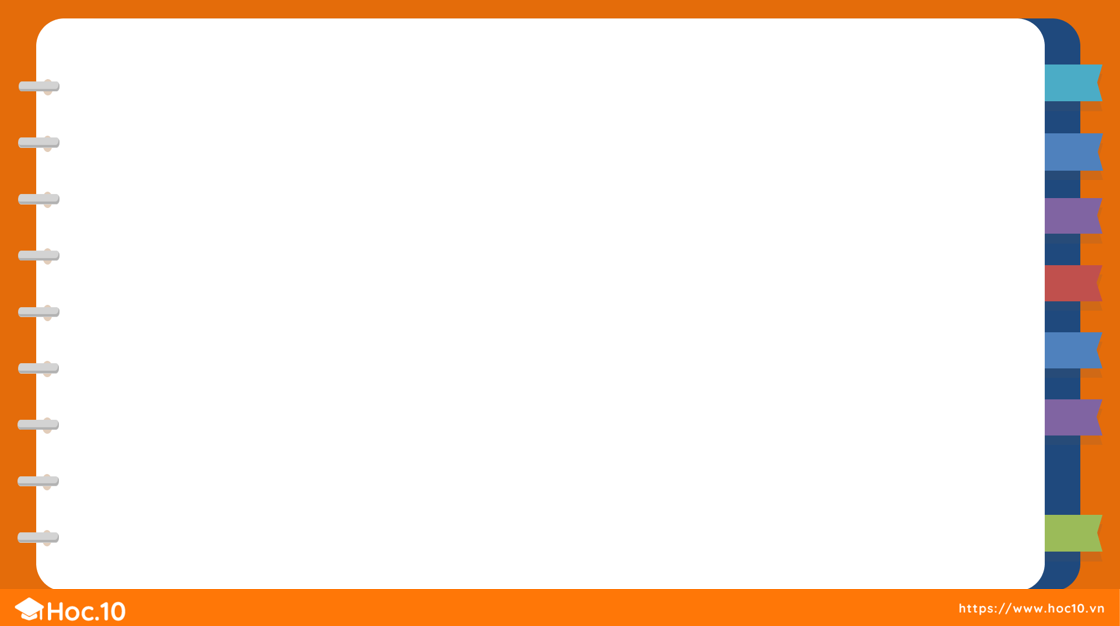 Vẽ đoạn thẳng trên giấy ô li (theo mẫu):
3
Mẫu: Vẽ đoạn thẳng AB
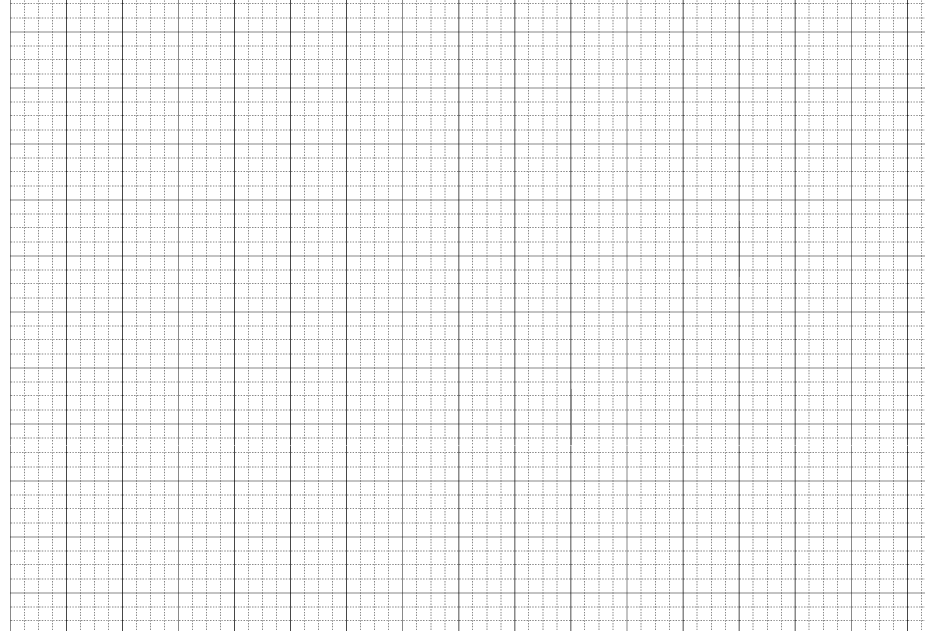 A
B
.
.
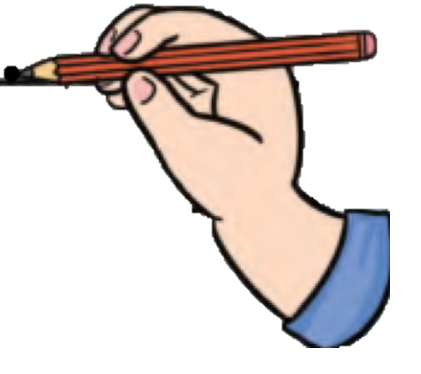 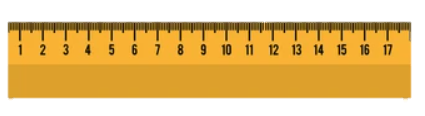 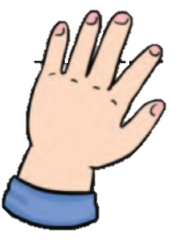 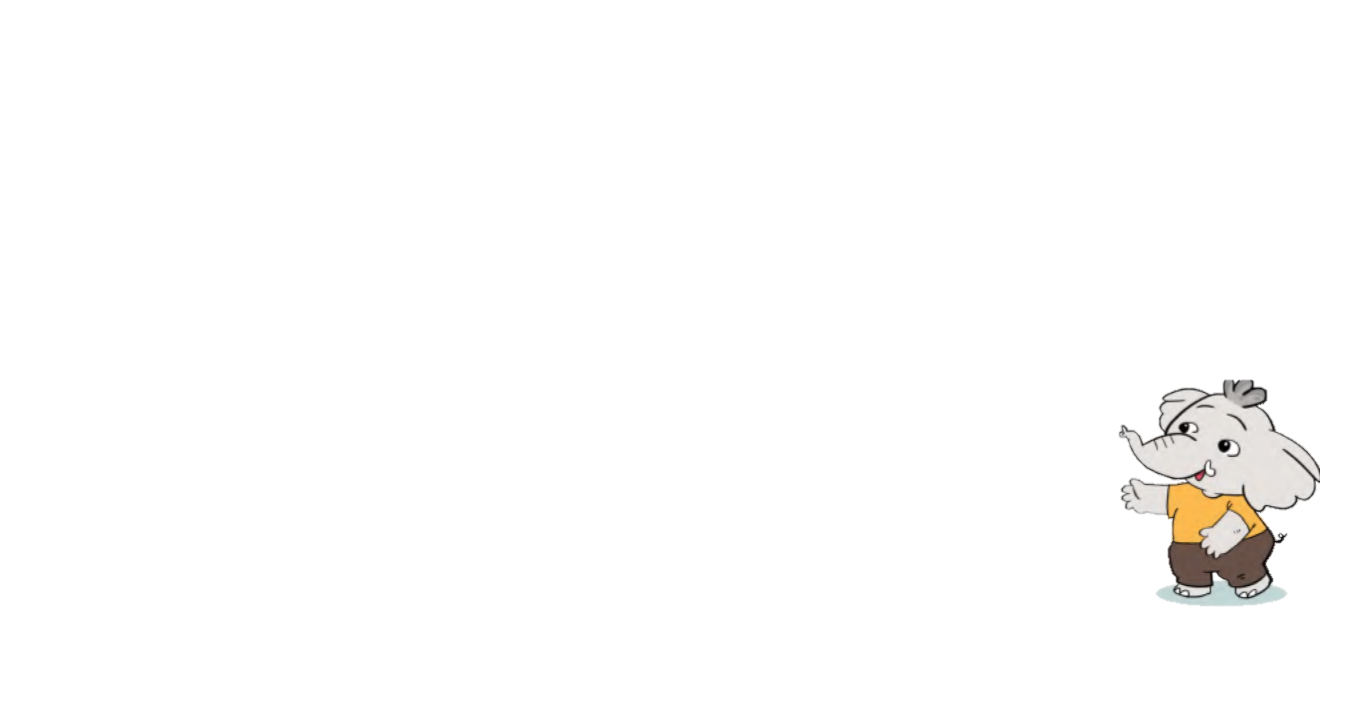 Đánh dấu hai điểm A, B
Dùng thước thẳng nối hai điểm A và B
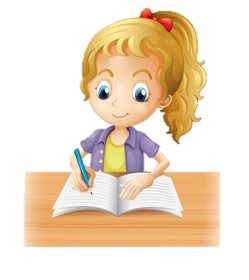 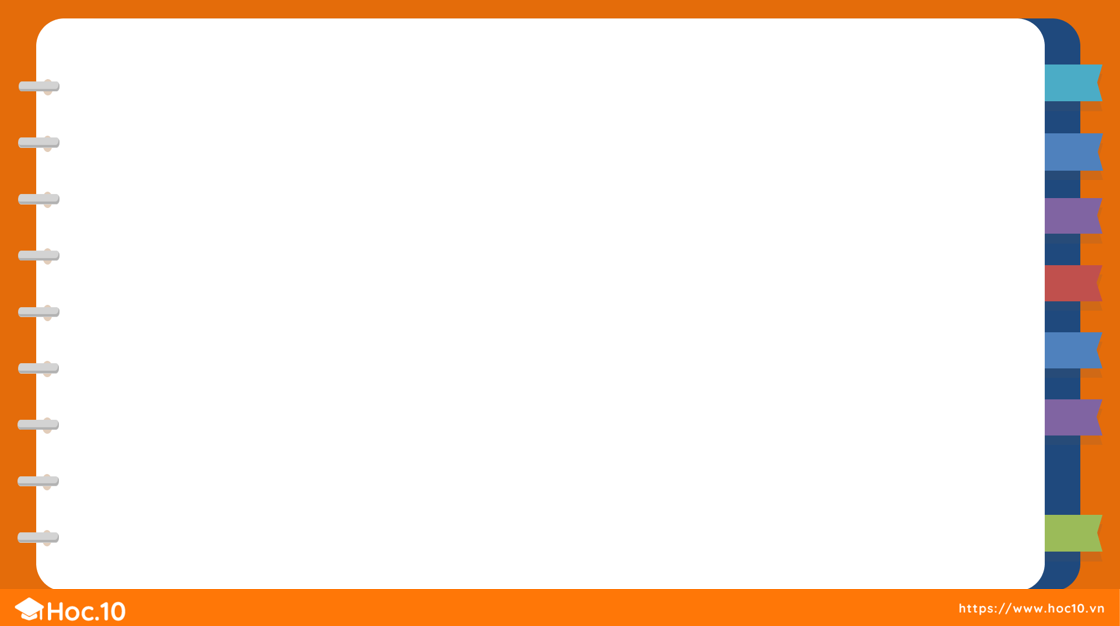 Vẽ đoạn thẳng trên giấy ô li (theo mẫu):
3
Vẽ đoạn thẳng MN
Vẽ đoạn thẳng PQ
Vẽ hình vào vở ô li (theo mẫu)
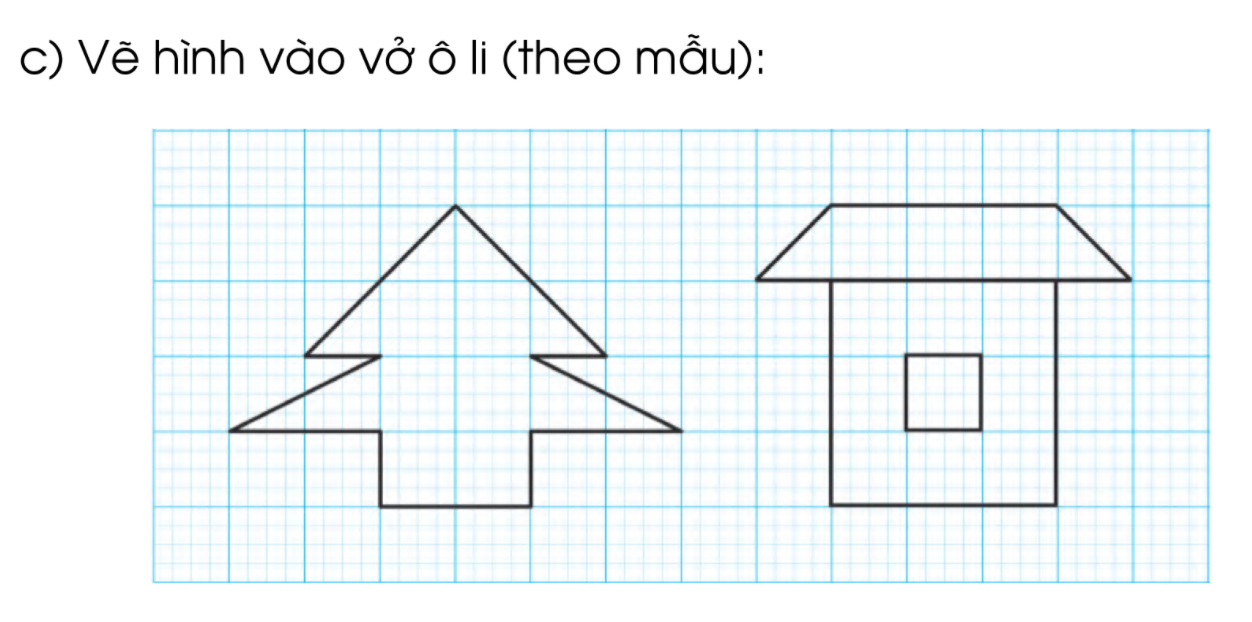 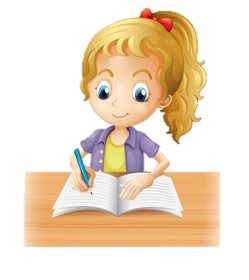 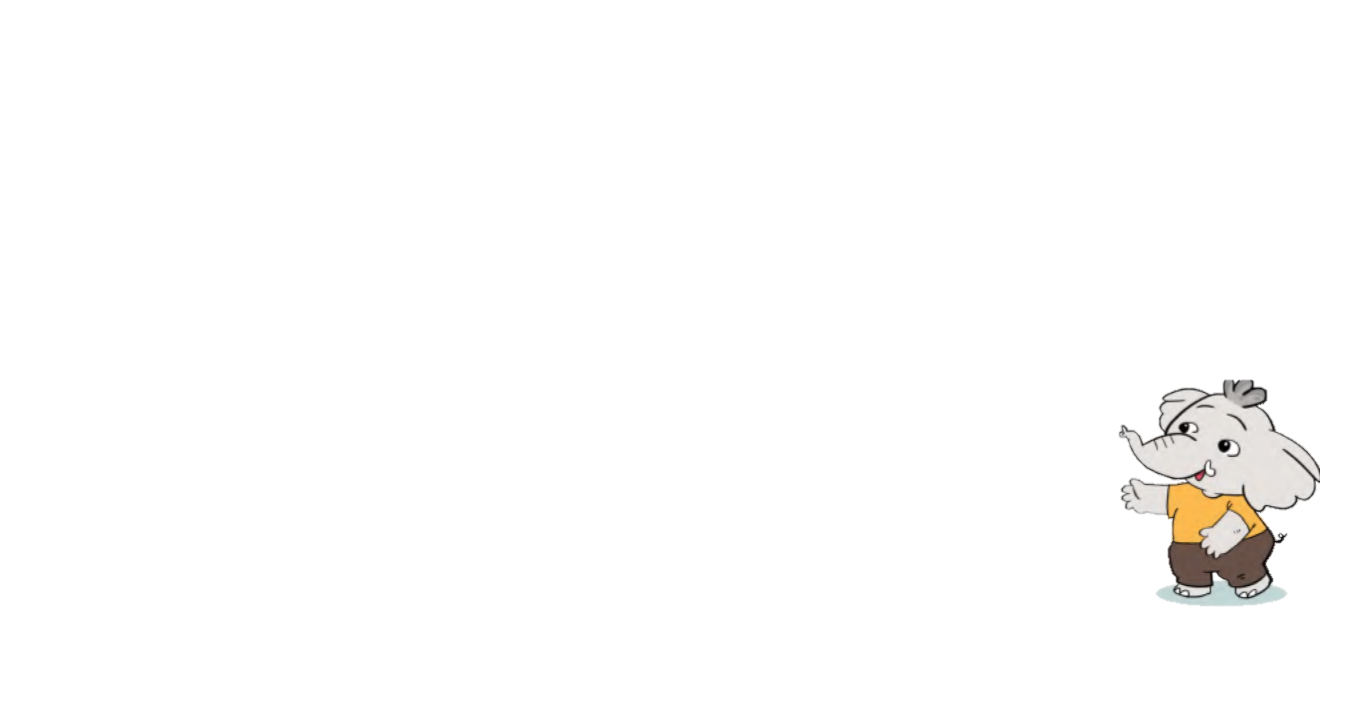 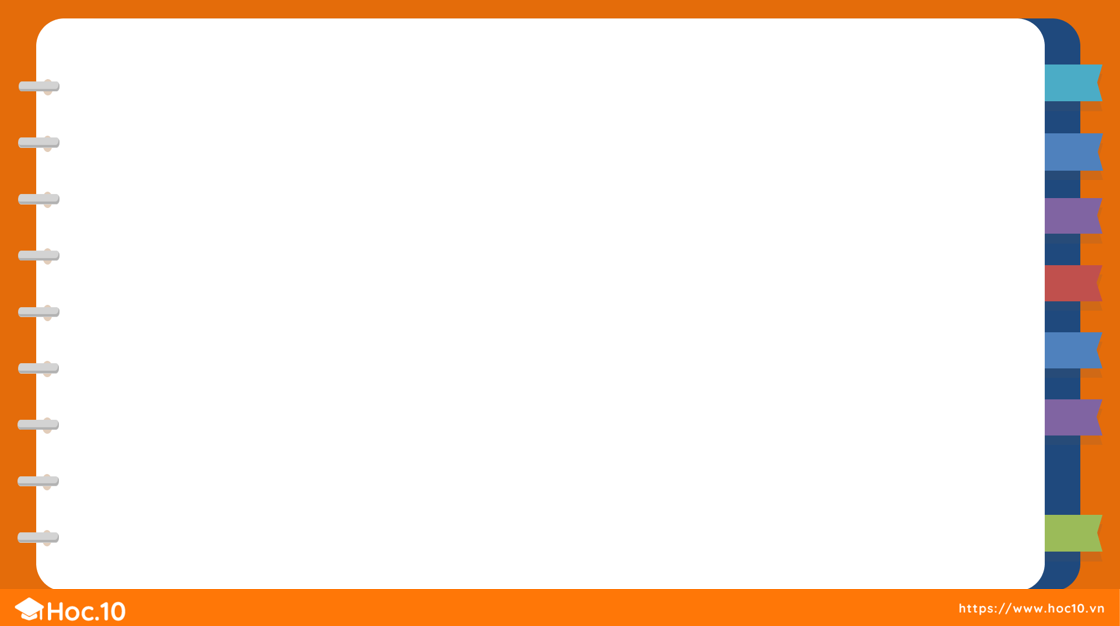 Bạn Voi thích dùng các đoạn thẳng để tạo hình các chữ cái và số. Em hãy dùng các đoạn thẳng để tạo hình tên của mình.
4
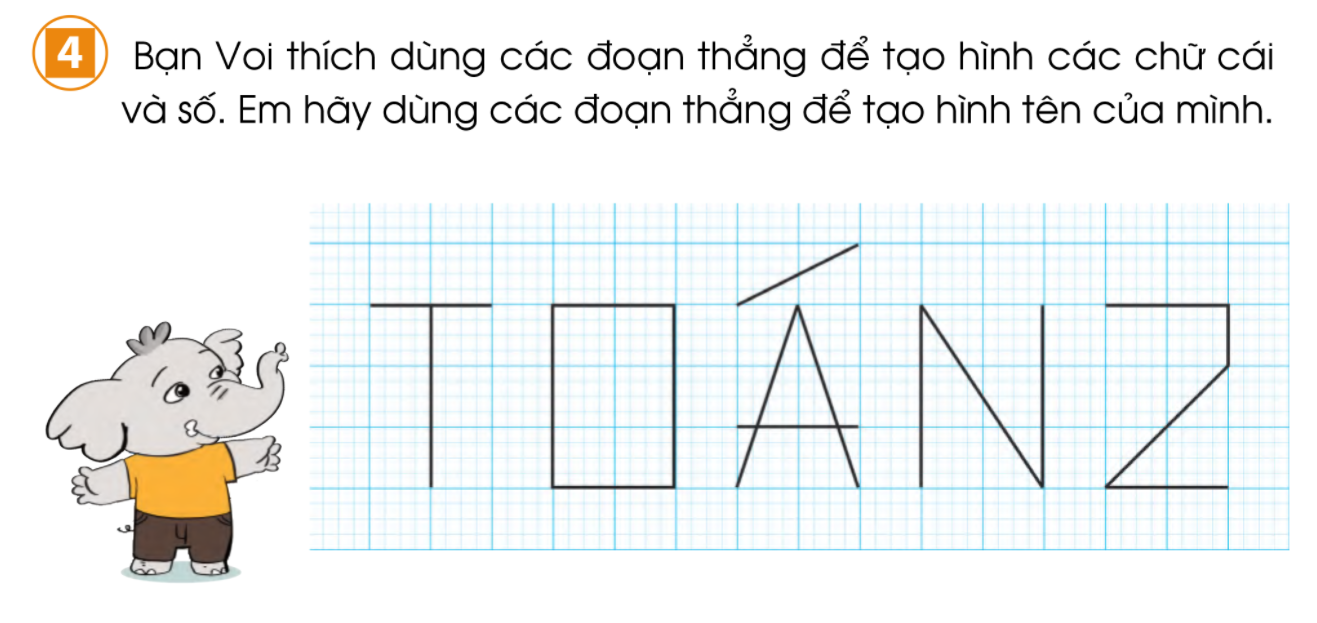 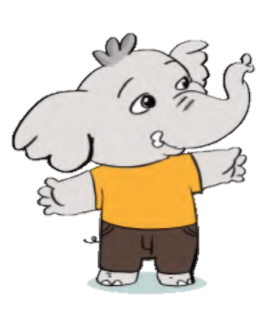 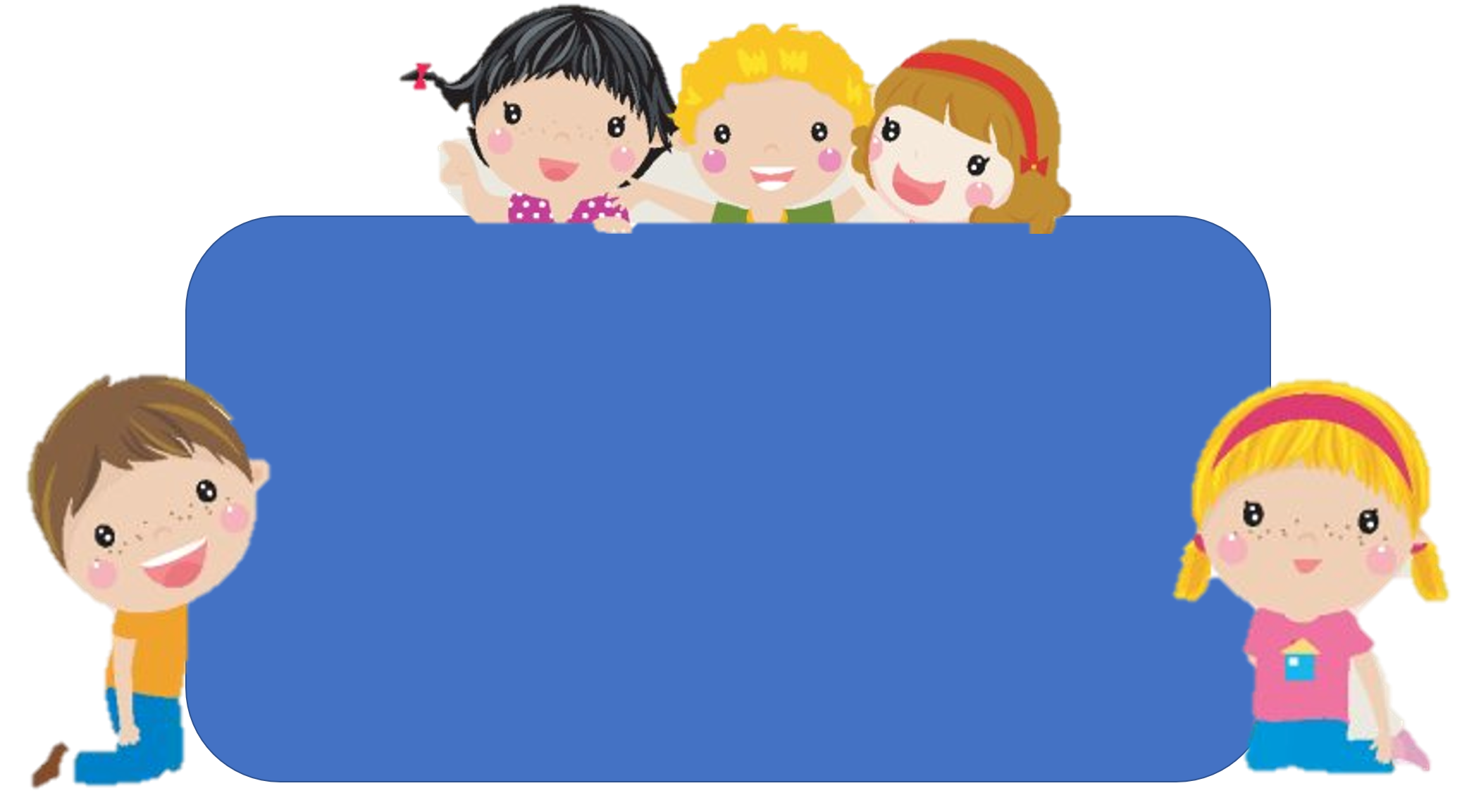 Bài học hôm nay em biết thêm được điều gì?
Để có thể làm tốt các bài tập trên em nhắn bạn điều gì?
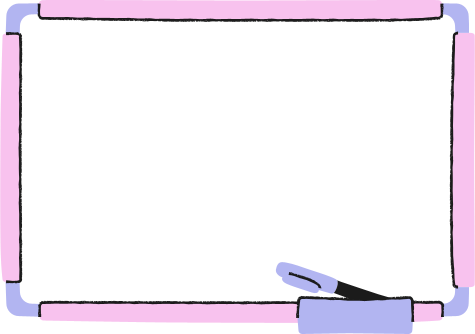 DẶN DÒ
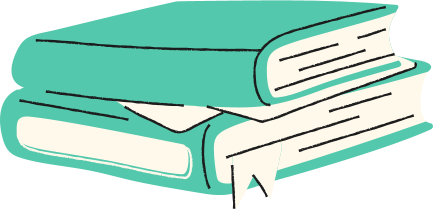